Electronic Filters
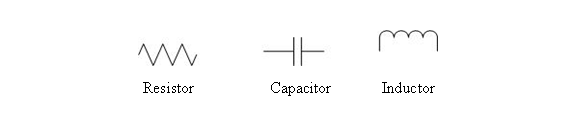 Overview
Objective
Background
Materials
Procedure
Report/Presentation
Closing
Objective
Learn about electrical filters
Different types
Uses
What is the -3dB point?
Create filters and a crystal set radio using multiple circuit elements
Identify filters based on generated graphs
Frequency Response Graph
Frequency Response Graph
Gain vs. Frequency
Max Gain (dB)
Gain (dB)
(linear scale)
Gain is 3 dB lower than the max
3 dB
Bandwidth
Cutoff Frequency
f  (kHz) (log scale)
Plot Gain vs. Frequency of electrical signal
Semi-logarithmic scale
Linear y-axis, logarithmic x-axis
What are Filters?
Eliminate unwanted frequencies
High-pass or low-pass
Favor desired frequencies
Band-pass
Bandwidth: frequency range filter allows to pass
Example:
Radio tunes in to particular station
Basic Filter Types
Low-Pass Filter
Allows low frequencies to pass
3dB Point: -3dB
Cutoff Frequency: 1590 Hz
Bandwidth: 0-1590 Hz
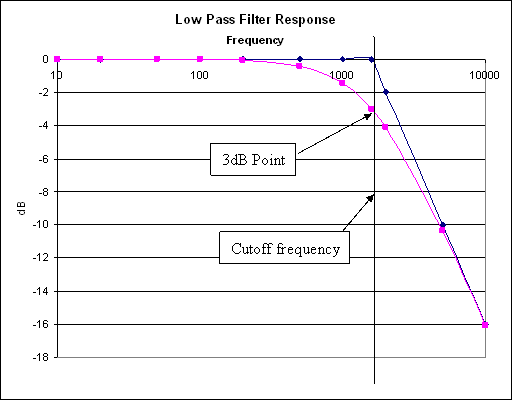 IGNORE
PASS
Basic Filter Types
High-Pass Filter
Allows high frequencies to pass
3dB Point: -3dB
Cutoff Frequency: 160 Hz
Bandwidth: 160 - ∞ Hz
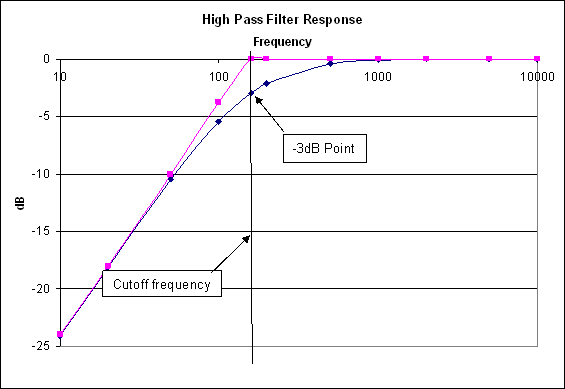 IGNORE
PASS
Basic Filter Types
Band-Pass Filter
Allows a limited range of frequencies to pass
3dB Point: -3dB
Cutoff Frequency: 400 - 600 Hz
Bandwidth: 400 - 600Hz
Resonant Frequency (High Response Point): 500 Hz
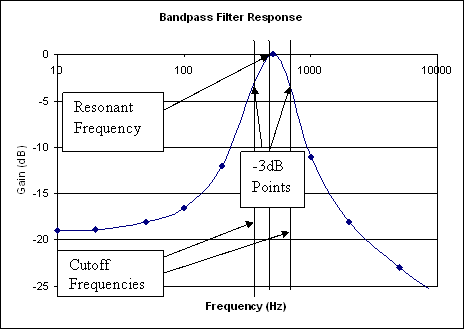 IGNORE
IGNORE
PASS
Electrical Terminology
Voltage (V)
Potential difference in electrical energy
Units = volts (V)
Current (I)
Charge flow rate
Can be positive or negative
Units = amperes (A)
Electrical Elements
Symbol
Resistor (R)
Resists flow of electrical current
Dissipates electrical energy as heat
Often used to alter voltages in circuits
Characterized by Ohm’s Law: V = I*R
Not sensitive to frequency
Uses a poor conductor (ex: carbon)
Units = Ohms (Ω)
Electrical Elements
Symbol
Capacitor (C)
Stores potential energy (V)
Affected by voltage and frequency
A pair metal plates separated by non-conductive material (ex: air)
Electrical charge accumulates on plates
Units = Farads (F)
Electrical Elements
Symbol
Inductor (L)
Stores and delivers energy in a magnetic field 
Magnetic fields affect the current of a circuit
Effected by current and frequency
Is a coil of wire
Units = Henries (H)
Electrical Wiring
Series
Same current through all elements
Vin = VA + VB + VC
Parallel
Same voltage across all branches
Vin = VD = VE = VF + VG
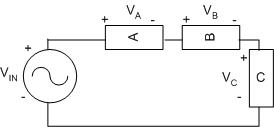 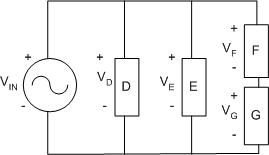 Materials
Resistors 
Brown, black, yellow = 100KΩ
Brown, black, green = 1MΩ
Capacitors 
102 = 0.001 µF
10J = 10pF
Inductors
1mH
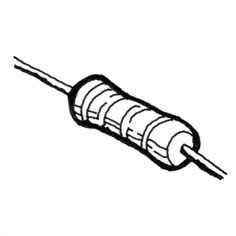 Materials
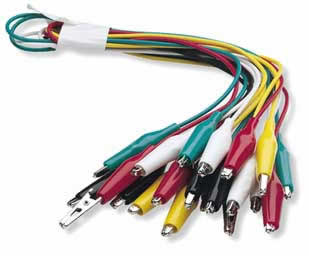 NI-ELVIS II+
Breadboard
Coaxial to alligator clip cable
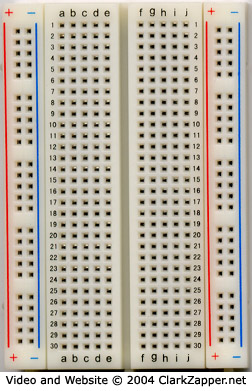 Procedure – Testing
Plug in NI ELVIS II to PC Lab and turn it on
Select NI ELVISmx Instrument Launcher 
Select FGEN in the Instrument Launcher 
Set function generator to 1000Hz
Set the amplitude to 2 Vpp
Set signal route to FGEN BNC
Select Scope in the Instrument Launcher
Procedure – Data Analysis
Click run in both instruments
Calculate the -3dB point
Test both of the circuits and determine their type
Assemble the radio
Procedure – Circuit 1
Connect the 100kΩ resistor and .001 µF capacitor in series
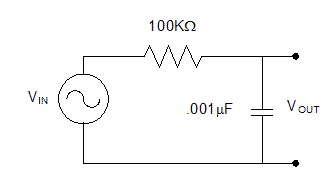 Procedure – Circuit 2
Connect 0.001 µF capacitor to 1 MΩ resistor in series
Assignment: Presentation
Assemble the circuit below (Crystal Radio)
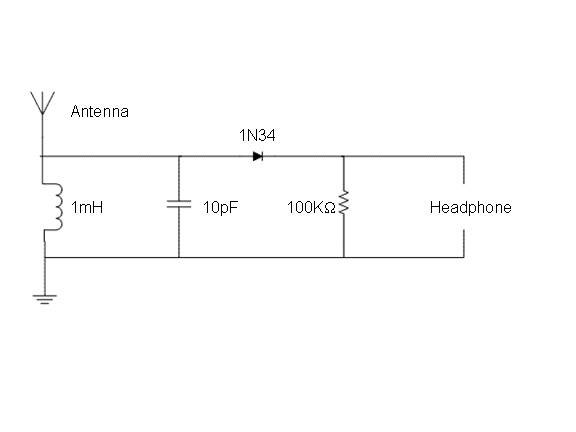 Assignment: Report
Individual Report (one report per student)
Title page
Discussion topics in the manual
For all circuits
Include Excel tables and Gain vs. Frequency graphs
Determine filter type
Label each graph with determined filter type
OPTIONAL- Include photos of circuits and setup
Assignment: Report
Team Presentation
Include lab data
Professional-looking tables
Discussion topics in the manual
Include photos of circuits and setup
Refer to “Creating PowerPoint Presentations” found in Online Manual
Closing
TA will assign which circuit you start with
Have all original data signed by your TA
All team members must actively participate in experiment
Submit all work electronically 
Return all materials to your TA